Метаморфоз –


Личинка – 


Имаго – 

Энтомология - 

Нимфа -
Глубокое преобразование строения        организма, в процессе которого личинка превращается во взрослую стадию
Послезародышевая стадия  индивидуального развития многих беспозвоночных
Взрослая стадия насекомых
Наука, изучающая насекомых
Завершающая стадия развития членистоногих с неполным превращением
Определите, к какому отряду относится данная характеристика
А) Их насчитывают более 20 тысяч видов. Распространены от Полярного круга до тропиков. Тело длинное, ротовой аппарат грызущий. Имеют большие, приспособленные для прыжков задние ноги и вытянутые прямые узкие крылья, превращенные в надкрылья и защищающие веерообразные задние крылья.
Отряд Прямокрылые
Б) Их насчитывают более трех тысяч видов. Имеют вытянутое тело, часто ярко окрашенное, крупную голову с большими сложными глазами. Имеют две пары прозрачных и вытянутых крыльев, густо пронизанных жилками. Развитие без превращения. Для захвата добычи имеют особый орган – маску.
Отряд Стрекозы
В) Самый большой отряд насекомых, объединяющий 350 тысяч видов. Первая пара крыльев превратилась в жесткие надкрылья. Вторая пара тонких перепончатых крыльев служит для полета. На голове располагаются сложные глаза, усики, грызущие ротовые органы с парой сильных челюстей.
Отряд Жесткокрылые
Г) Отряд включает в себя более 30 тысяч видов. Все представители – сосущие насекомые, питающиеся соками растений. Ротовой аппарат колюще – сосущий. На теле две пары прозрачных крыльев. Передние развиты лучше. Не у всех представителей есть глаза.
Отряд Равнокрылые
Ты прав. Одним воздушным очертаньем
Я так мила.
Весь бархат мой с его живым миганьем – Лишь два крыла.
Не спрашивай, откуда появилась?Куда спешу?Здесь на цветок я легкий опустиласьИ вот - дышу.Надолго ли, без цели, без усилья,Дышать хочу?Вот-вот сейчас, сверкнув раскину крыльяИ улечу.
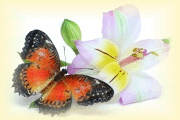 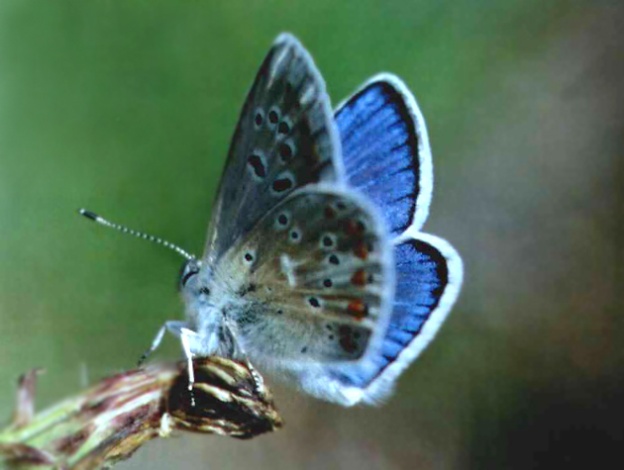 Воинское звание в военно-морском флоте и дневная бабочка
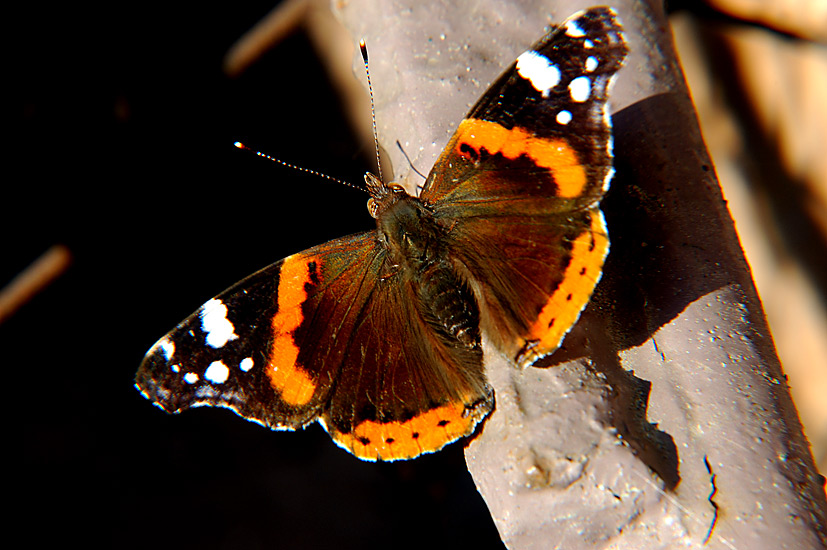 Адмирал
Олимпийский бог, предводитель муз и дневная бабочка
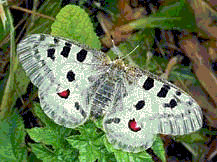 Аполлон
Корабль, движимый силой ветра, и дневная бабочка
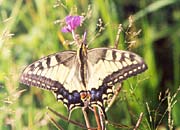 Парусник
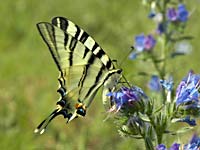 Римская богиня утренней зари, легендарный крейсер и дневная бабочка
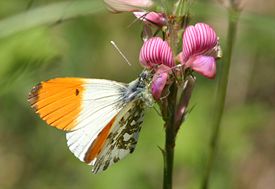 Аврора
Высший (после папы) католический духовный сан и ночная бабочка.
Кардинал
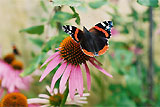 Жизненный цикл бабочки «Капустная белянка»
Имаго
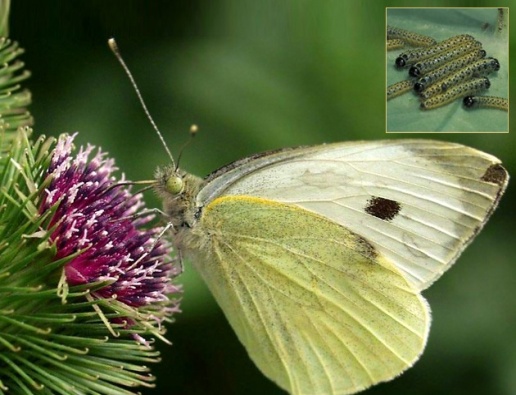 Имаго
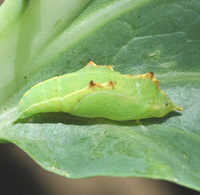 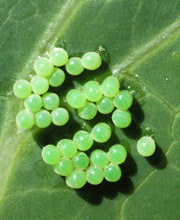 Куколка
Яйцо
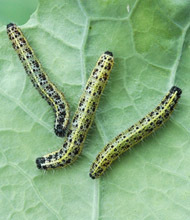 Личинка
Жизненный цикл стрекозы
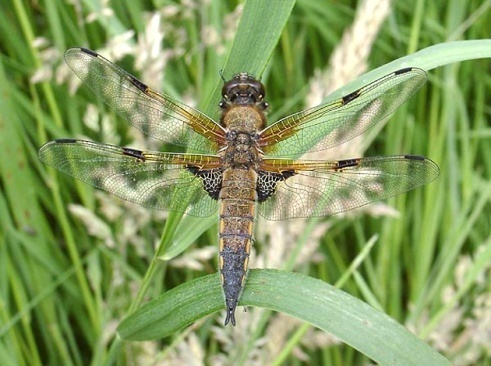 Имаго
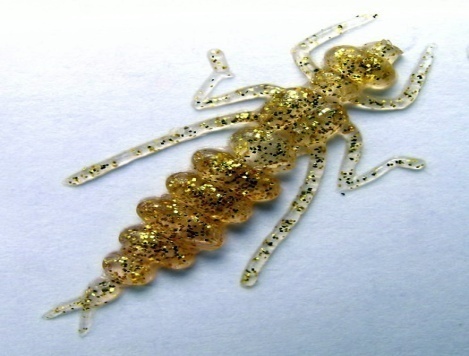 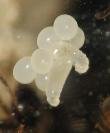 Личинка
Яйцо
Найди лишнее
* Усач реликтовый, божья коровка, жук майский, пчела
Пчела
Отряд Жуки или Жесткокрылые
* Водомерка, гладыш, шмель, щитник, красноклоп
Шмель
Отряд Клопы или Полужесткокрылые
* Кузнечики, кобылки, сверчки, оса
Оса
Отряд Прямокрылые
Отряд Перепончатокрылые
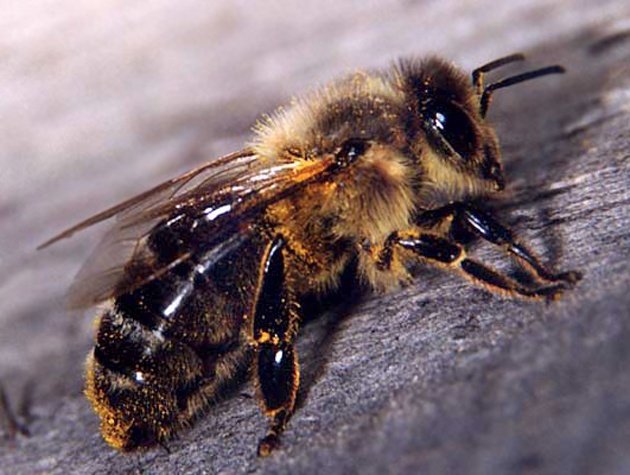 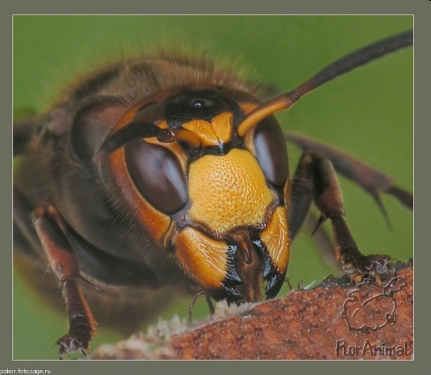 План урока
Общая характеристика Перепончатокрылых

  Особенности строения медоносной пчелы

   Значение пчел в природе и жизни человека
Общая характеристика
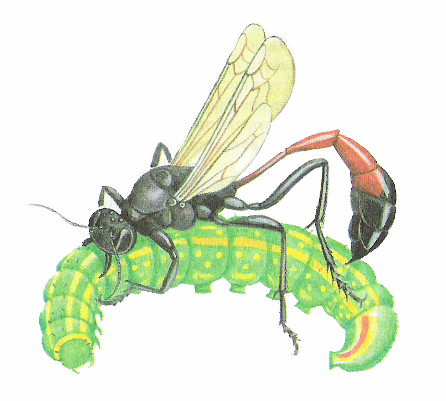 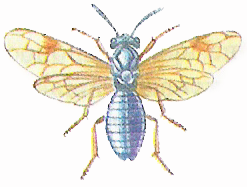 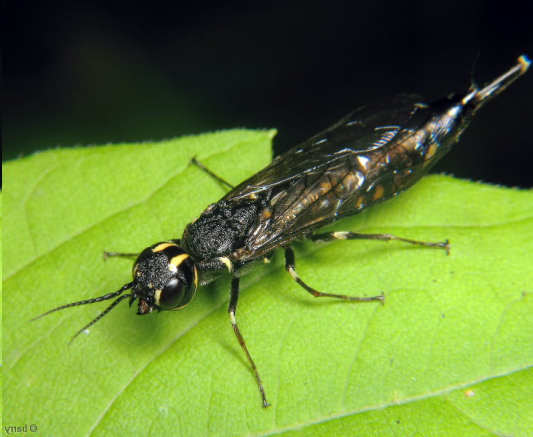 Наездники
Пилильщики
Рогохвосты
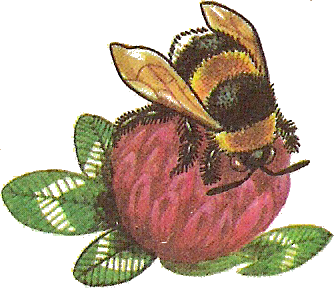 Шмели
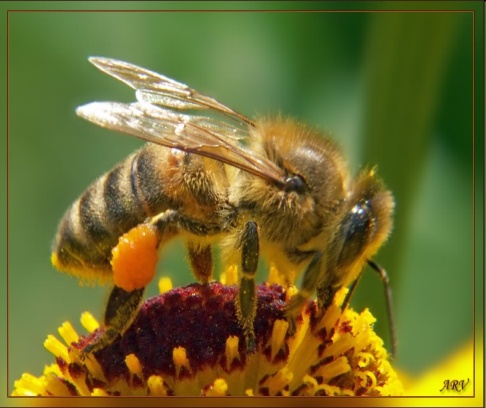 Пчелы
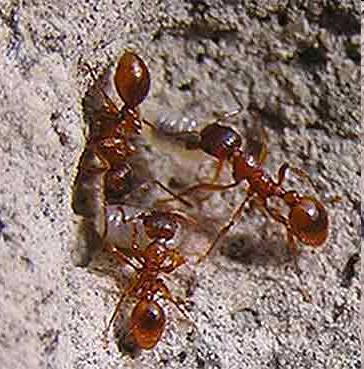 Муравьи
Шершни
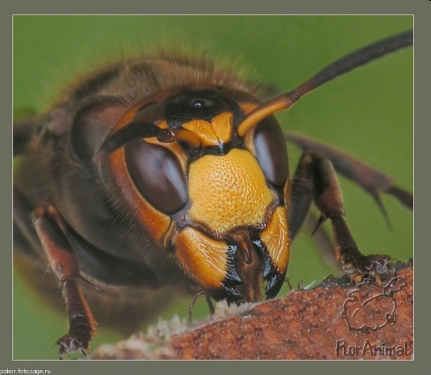 Осы
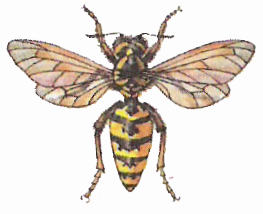 300 тыс. видов
2. Распространены повсеместно, кроме Антарктиды
3. Имеют 2 пары прозрачных крыльев с малым количеством жилок
4. На голове есть усики, одна пара сложных глаз, 3 простых глазка
5. Ротовой аппарат грызущий или лижущий
Развитие с полным превращением
Взрослое насекомое
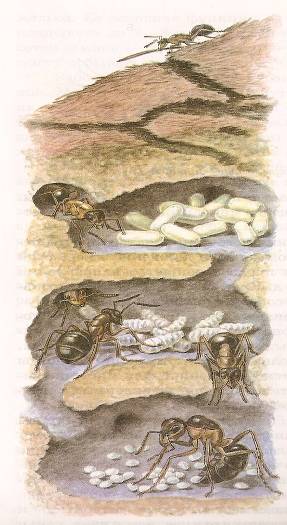 Куколка
Личинка
Яйцо
Значение в природе и жизни человека
Опылители растений
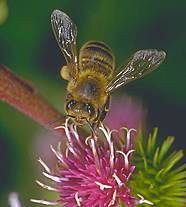 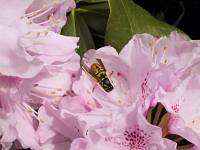 Биологическая борьба с насекомыми-вредителями
Вредят сельскому и лесному хозяйству
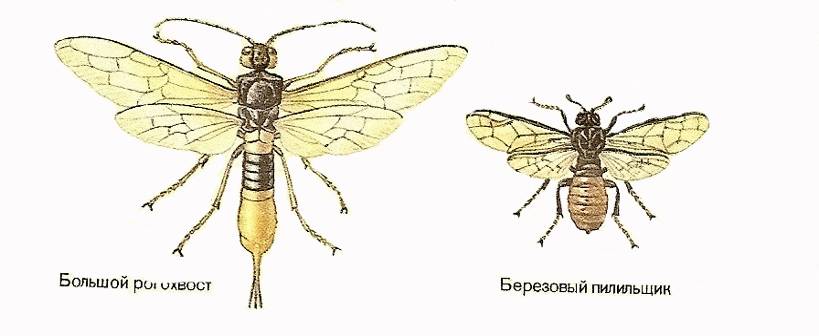 Пчёлы
Верно ли утверждение?

Жизнь пчелы связана с цветковыми растениями
?
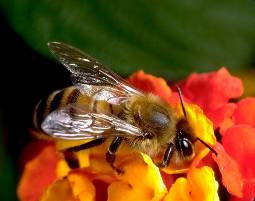 Пресс-конференция
Как пчелам удается строить такие геометрически правильные сооружения – соты ?
Что такое танец пчелы ?
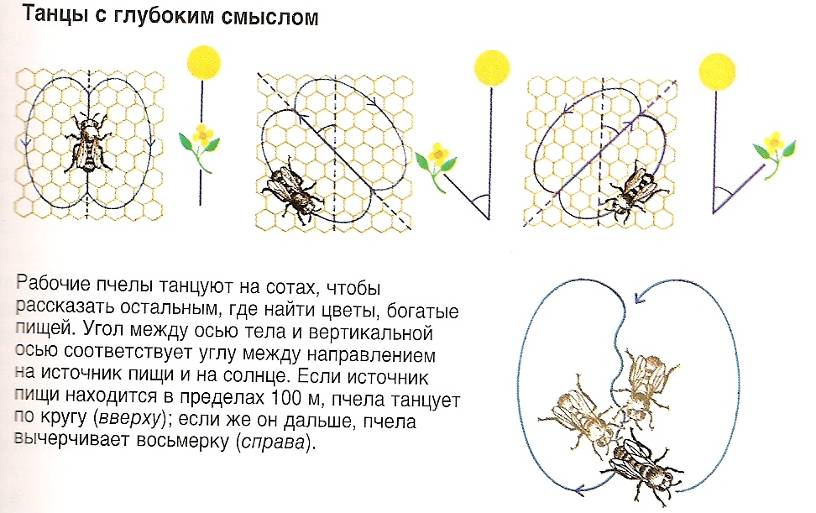 Каким образом пчелы осваивают свои профессии?
Как пчелы переносят зиму?
Каковы лечебные свойства меда ?
Что такое прополис? Для чего он используется?
Муравьи
?
Верно ли утверждение?
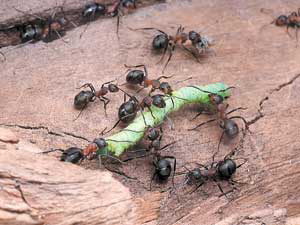 *«Муравей – труженик леса»
Ответы:
Б, Г;
 Б, Г;
 В;
 Б;
 Б.
Домашнее задание:
П. 19, вопросы
Тетрадь -стр.  43-44
Сообщение на тему:
«Охрана насекомых»